LOTERÍA DE NAVIDAD
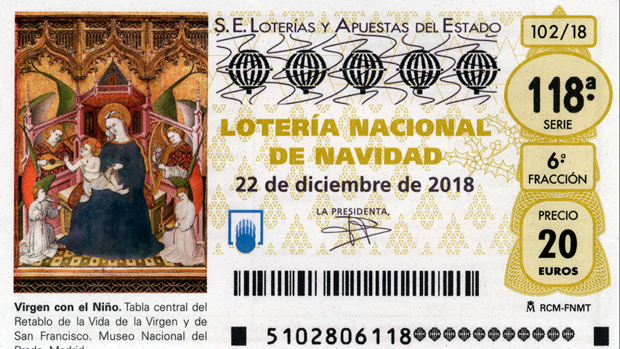 1812
22 de diciembresorteo
El Gordo
décimo / 400.000 euros
billete / 4.000.000 de euros 
anuncio
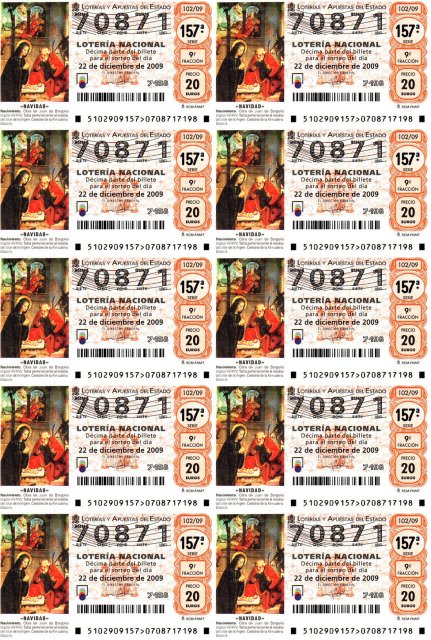 décimo / diez décimos = billeteme ha tocado el gordo
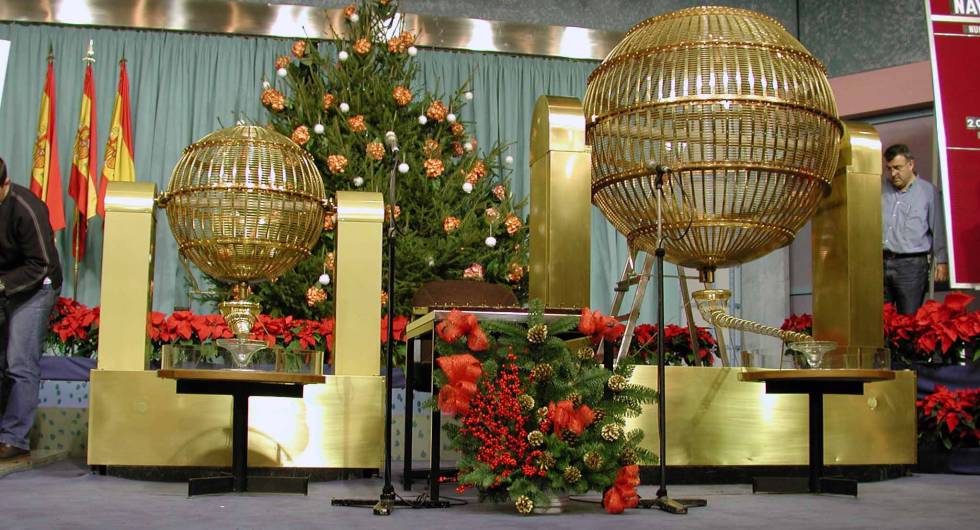 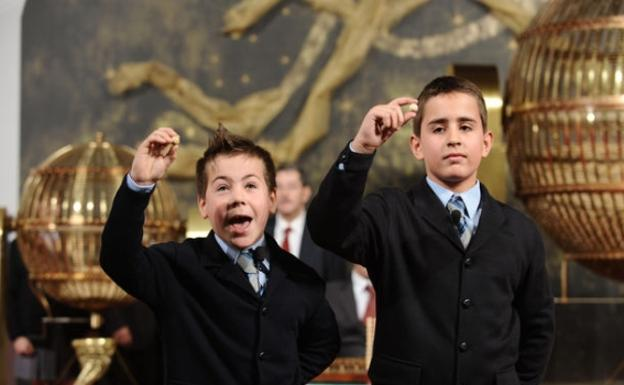 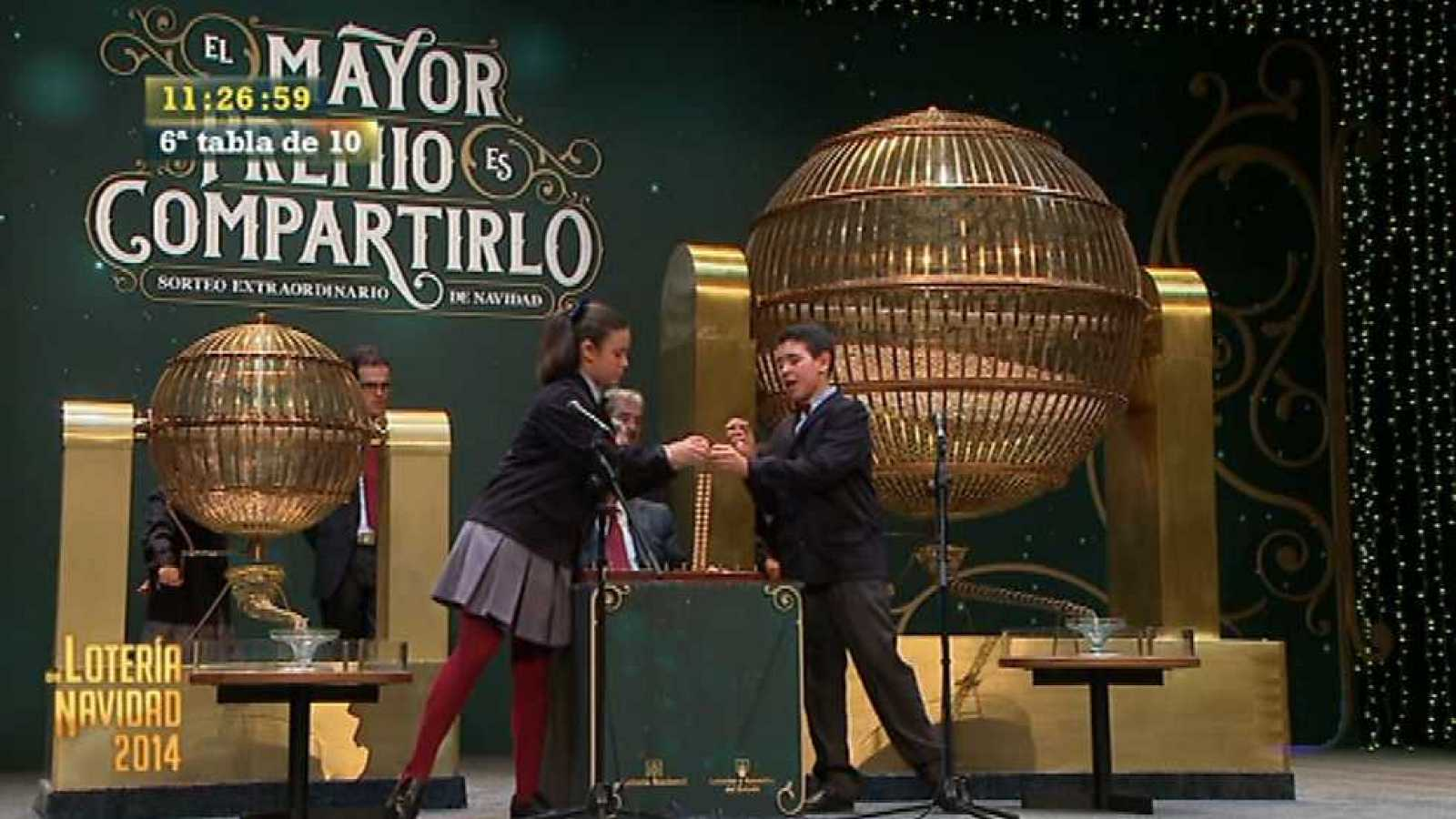 El mayor premio es compartirlo.
Alejandro Amenábar
LOTERÍA DE NAVIDAD 2017
DANIELLE







https://www.youtube.com/watch?v=hldW4wKADpI&t=76s
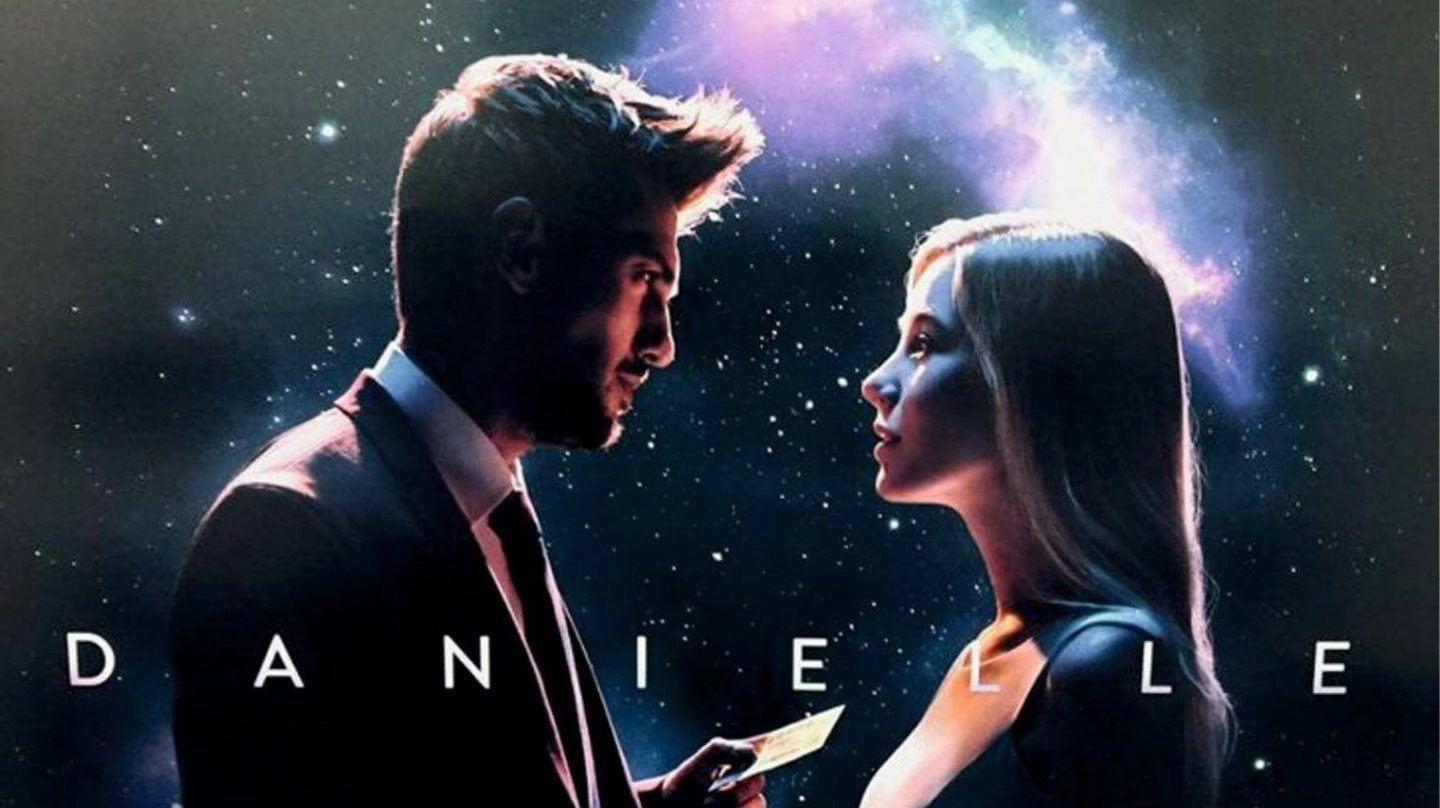 ¿Juegas a loterías?
¿Jugarías a la Lotería de Navidad española? ¿Por?
¿Te ha tocado alguna vez el gordo de lotería?
Si te tocara el Gordo de Navidad, ¿qué harías con el dinero?
… una parte se la donaría a una ONG … lo repartiría entre los míos… lo compartiría con mi familia… me volvería loco/a… me pondría súperfeliz… realizaría mis sueños
https://www.lavanguardia.com/loteria-navidad/20141222/54421967740/loteria-de-navidad-decimos-billetes-series.html
https://www.abc.es/loteria-de-navidad/abci-significado-cada-componente-decimo-loteria-navidad-2018-201811261434_noticia.html
https://www.espanolsi.com/pb/gordo-de-navidad/https://cincodias.elpais.com/cincodias/2017/12/11/midinero/1512983643_716327.html